FUEL TYPE CLASSIFICATION USING MULTI-SEASONAL SENTINEL DATA, TOPOGRAPHY AND BIOPHYSICAL MODELS
Pegah Mohammadpour 1&2, Domingos Xavier Viegas 1, Emilio Chuvieco 2, Alcides Pereira2
1 Univ of Coimbra, ADAI, Department of Mechanical Engineering, Rua Luís Reis Santos, Pólo II, 3030-788 Coimbra, Portugal
2 Universidad de Alcala, Environmental Remote Sensing Research Group, Department of Geology, Geography and Environment, Colegios 2, 28801 Alcalá de Henares, Spain
3 Univ Coimbra, Centre for Earth and Space Research of the University of Coimbra, Department of Earth Sciences, Portugal
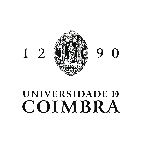 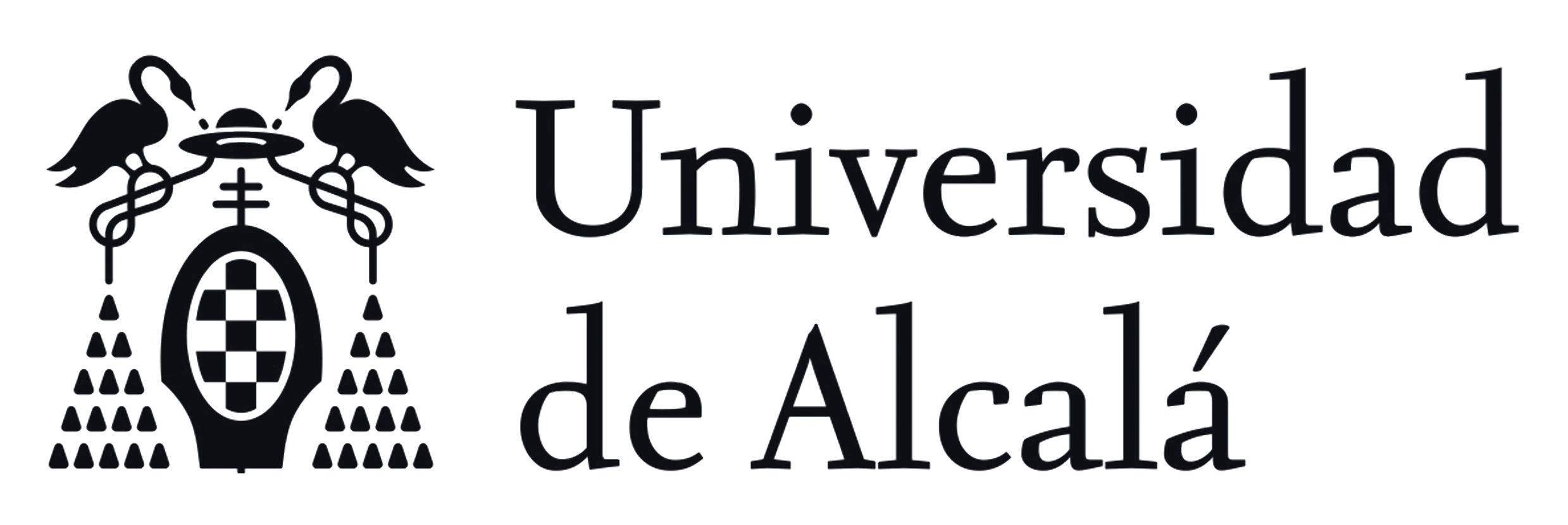 V Simposio de Doctorandos de la UAH en Investigación con Tecnologías de la Información Geográfica (SITIG-UAH) 2023
Content
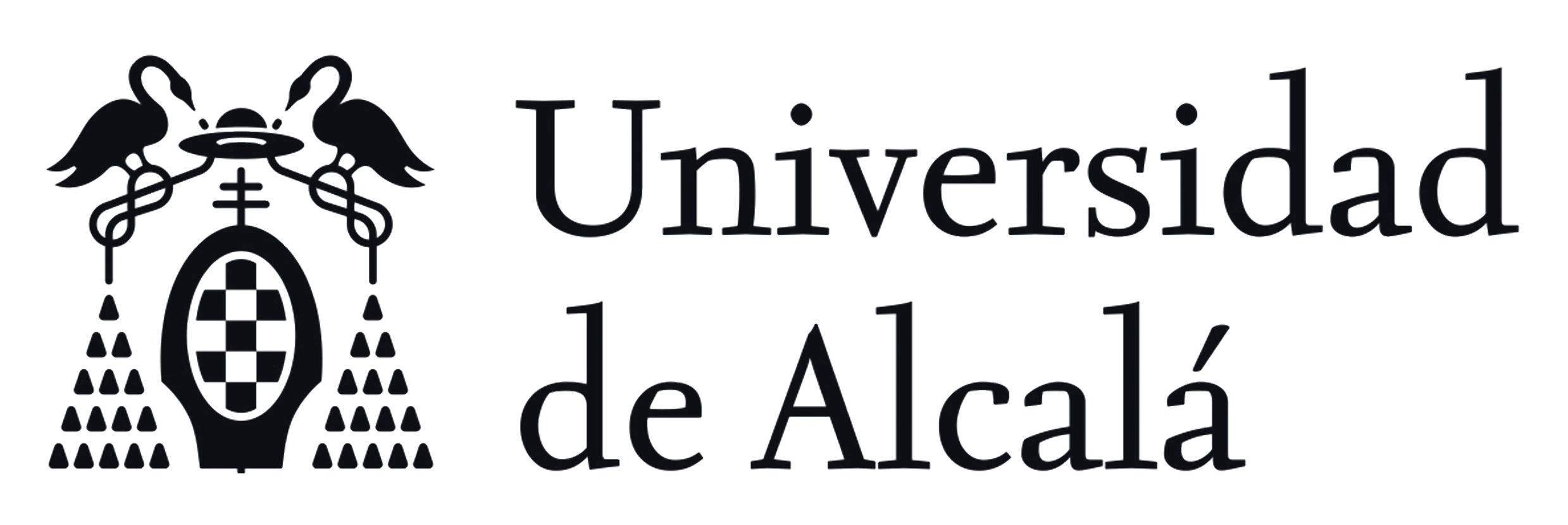 SITIG-UAH 2023
1
This Photo by Unknown Author is licensed under CC BY-SA
Conclusion and Future Works
Introduction
Methodology & Data
Results
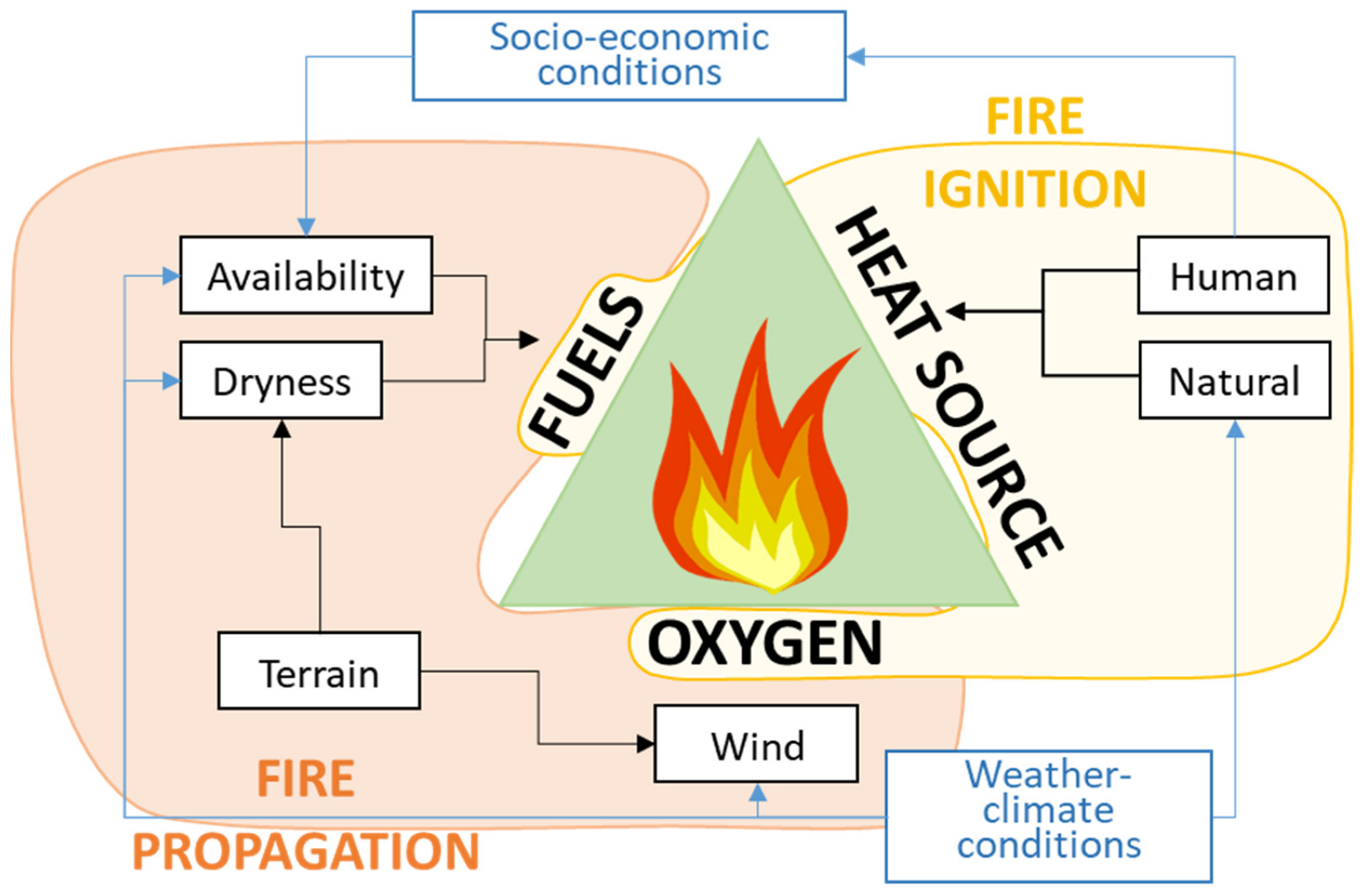 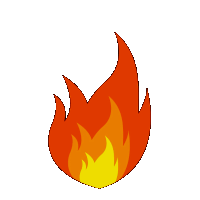 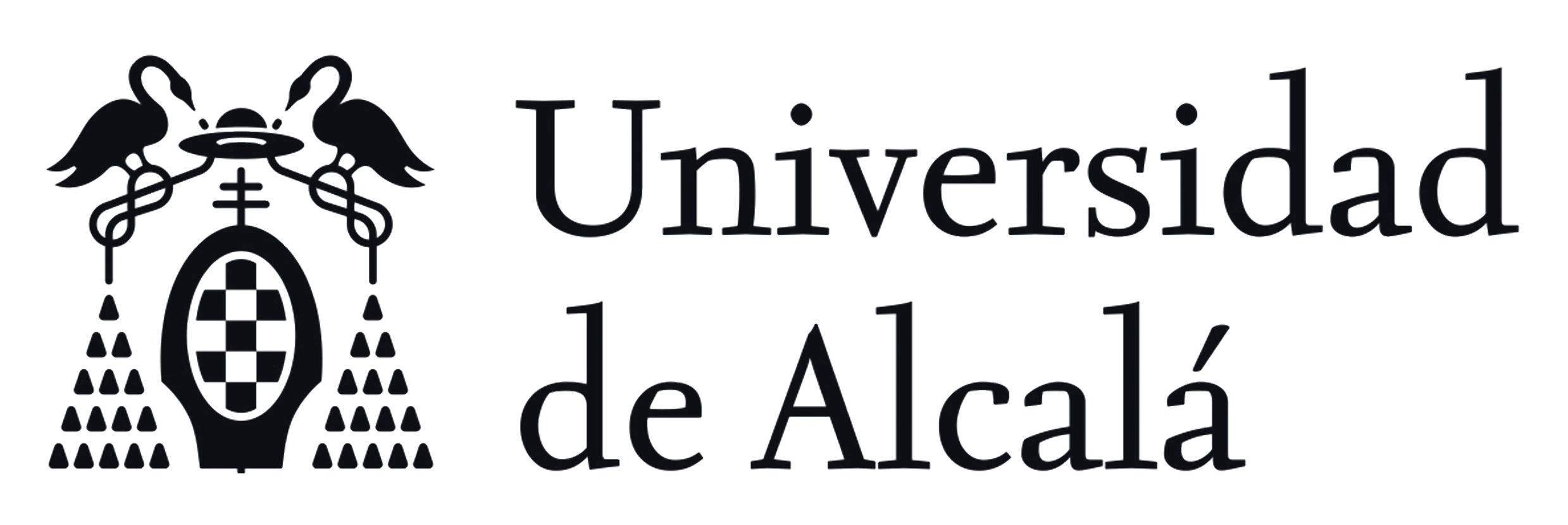 SITIG-UAH 2023
Chuvieco, E.; Yebra, M.; Martino, S.; Thonicke, K.; Gómez-Giménez, M.; San-Miguel, J.; Oom, D.; Velea, R.; Mouillot, F.; Molina, J.R.; et al. Towards an Integrated Approach to Wildfire Risk Assessment: When, Where, What and How May the Landscapes Burn. Fire 2023, 6, 215. https://doi.org/10.3390/fire6050215
2
Conclusion and Future Works
Introduction
Methodology & Data
Results
Problem
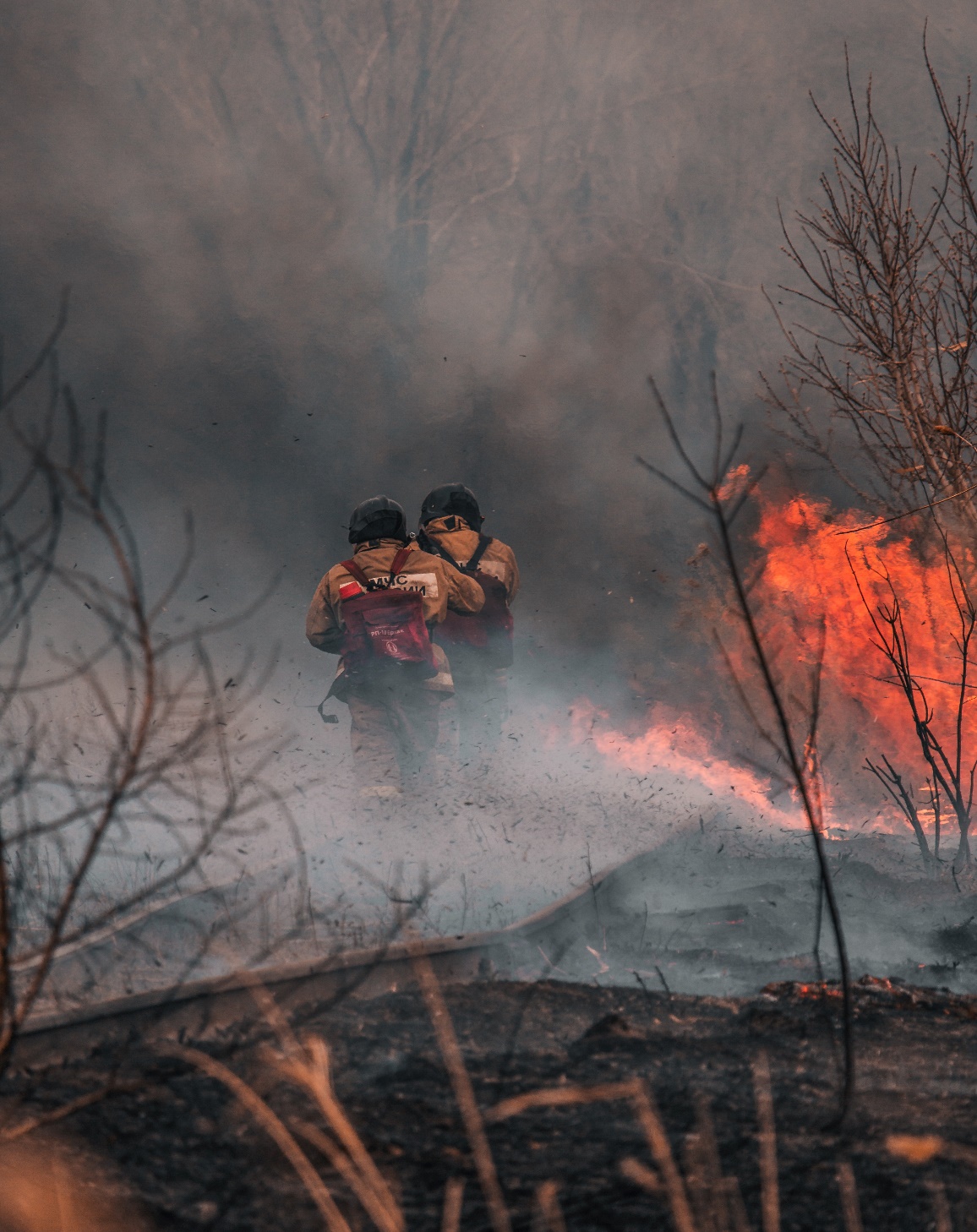 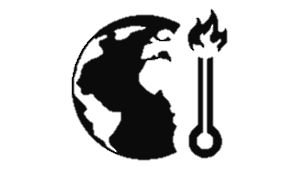 Climate Change
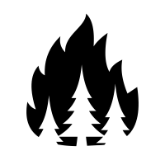 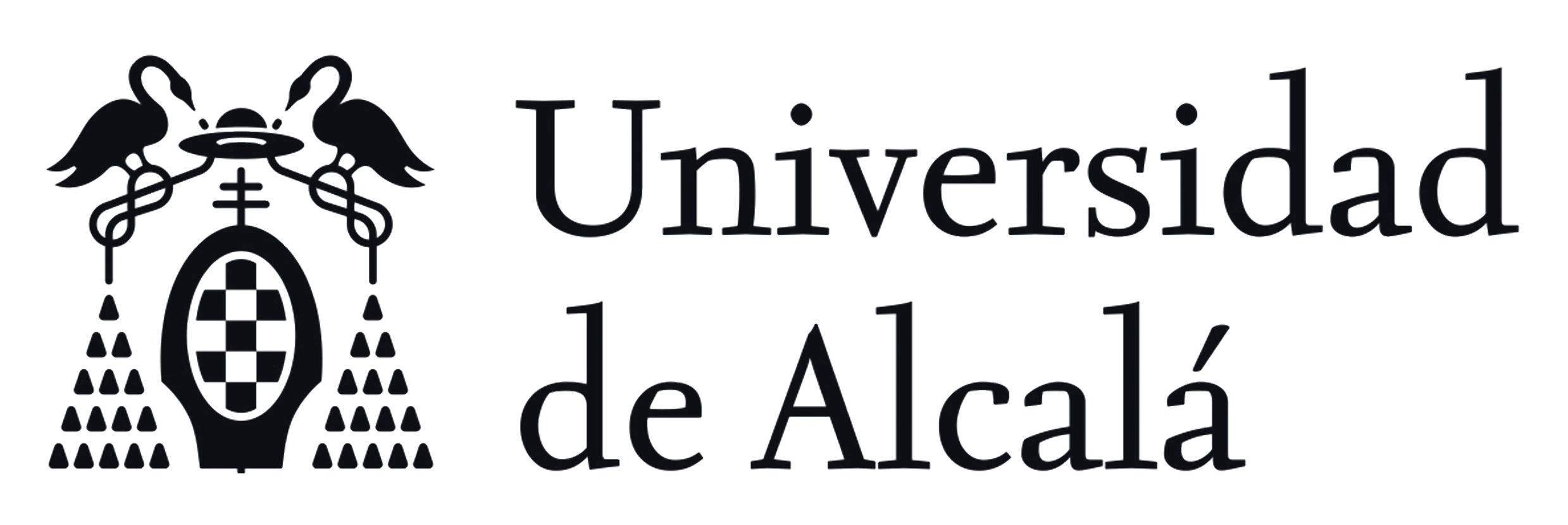 More frequent and severe wildfires
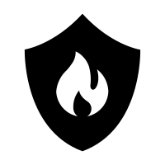 Need to act on fire prevention
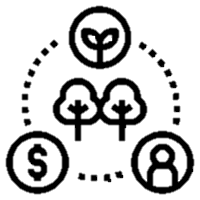 SITIG-UAH 2023
Need to do forest fuel management
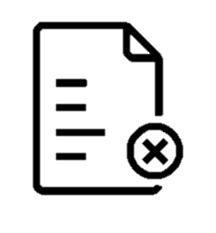 Lack of detailed and quality data regarding vegetation cover
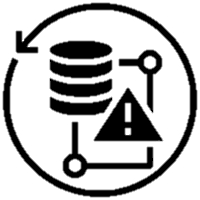 Lack of decision support tools to analyze available 
remote sensing data
2
Conclusion and Future Works
Introduction
Methodology & Data
Results
Solution
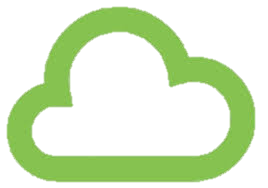 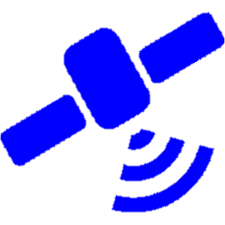 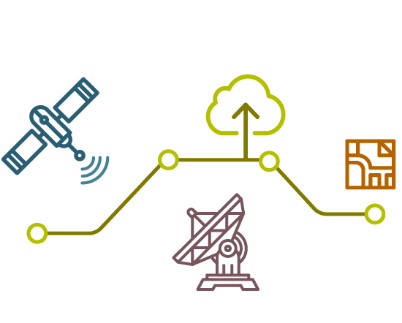 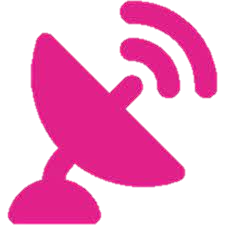 Satellite data selection and acquisition
Stage 1
Stage 2
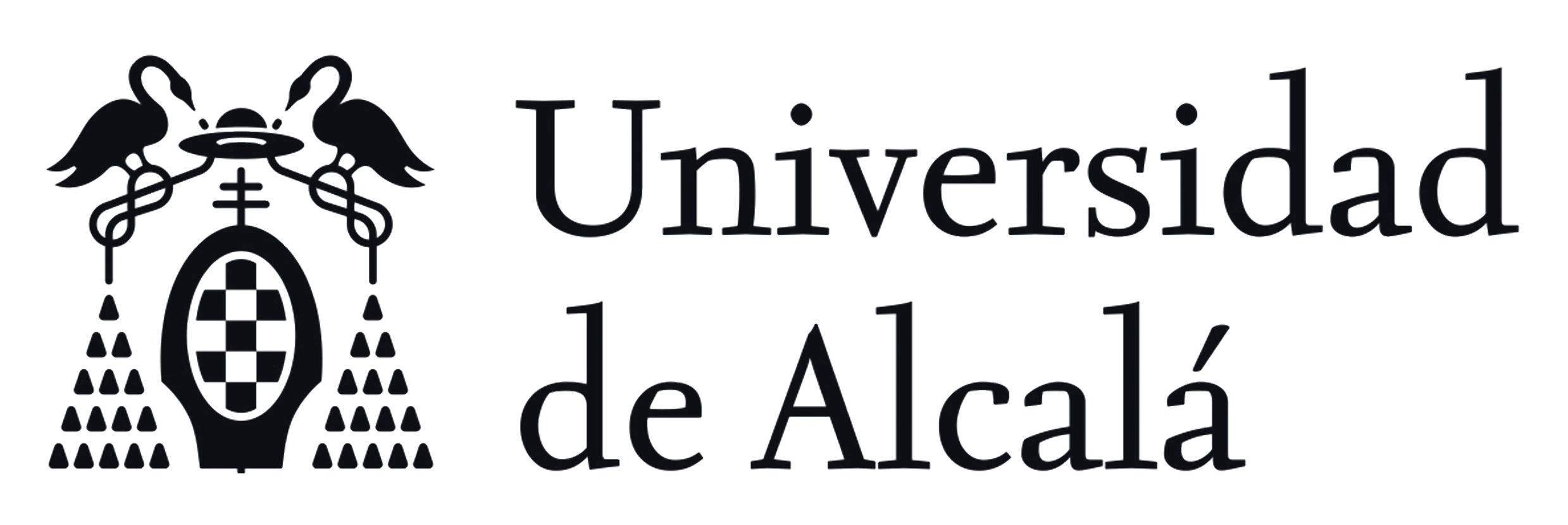 Data processing and fusion
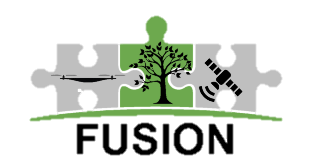 Fuel classification and characterization
Stage 3
Stage 5
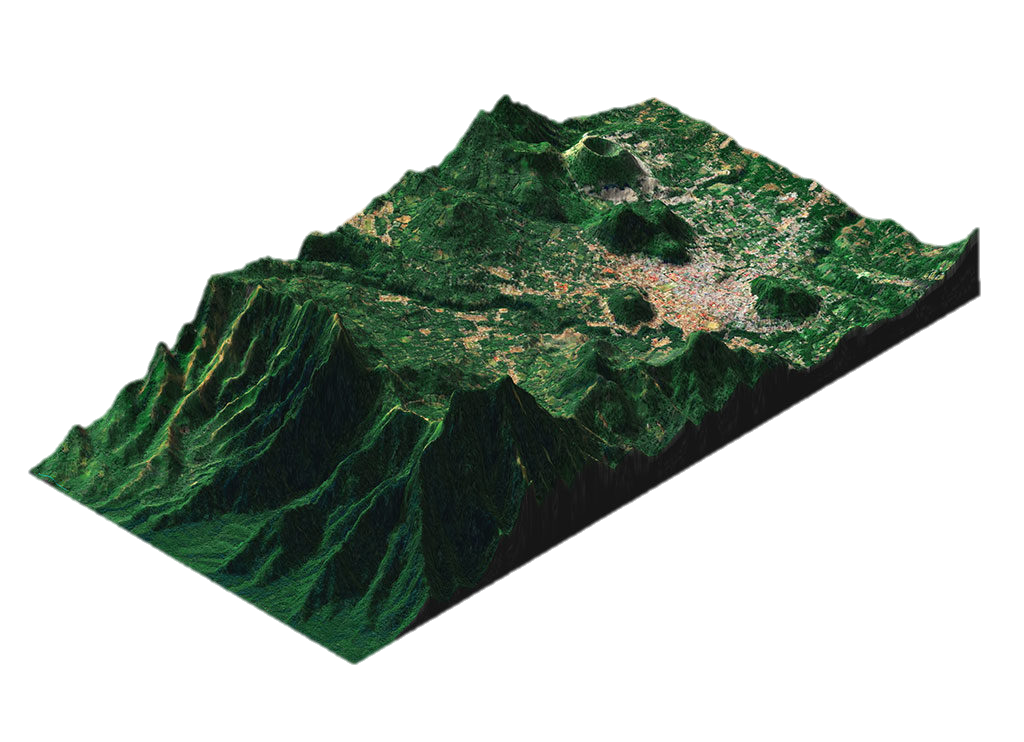 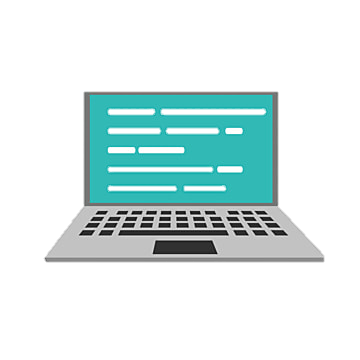 Fuel management plan based on multicriteria optimization
SITIG-UAH 2023
Integration to digital platform and validation
Stage 4
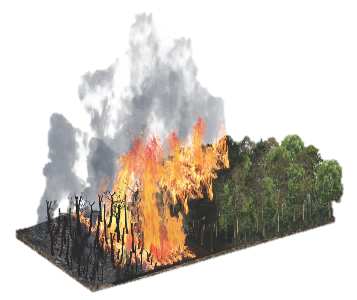 3
Conclusion and Future Works
Introduction
Methodology & Data
Results
Portuguese Pilot Site (PS3)
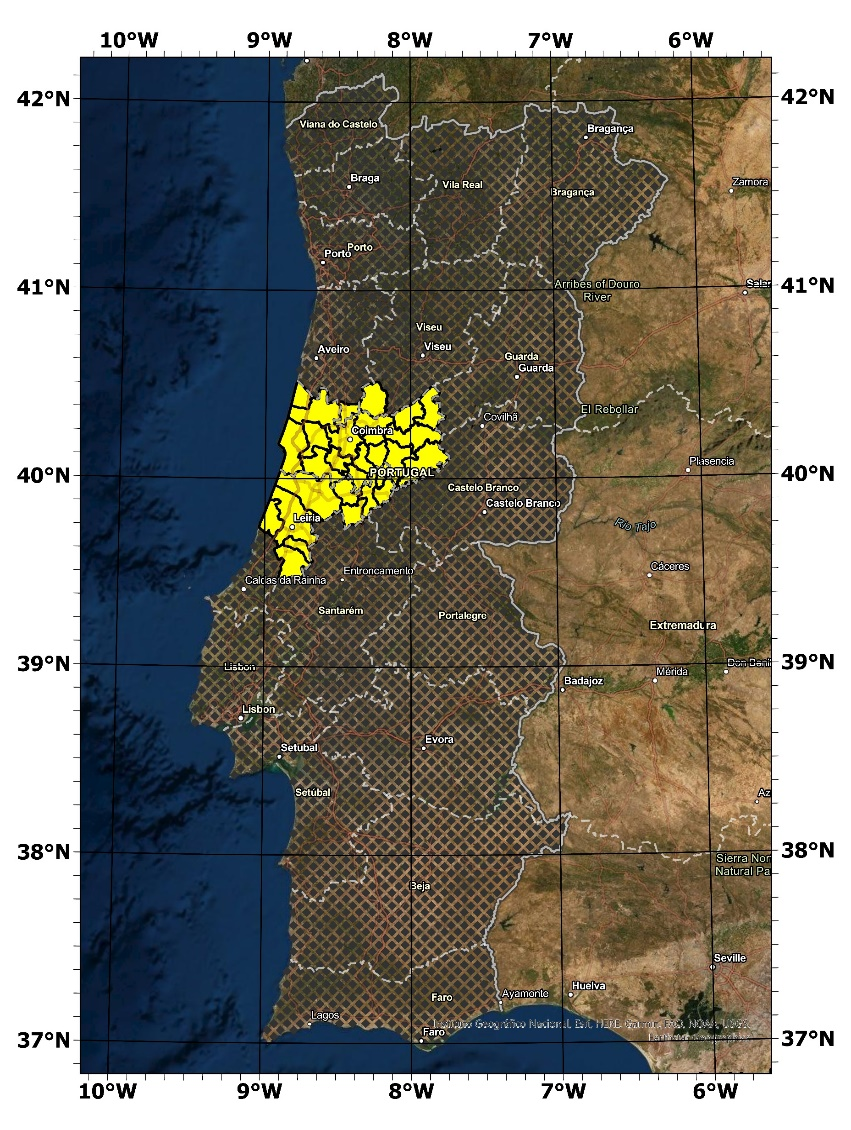 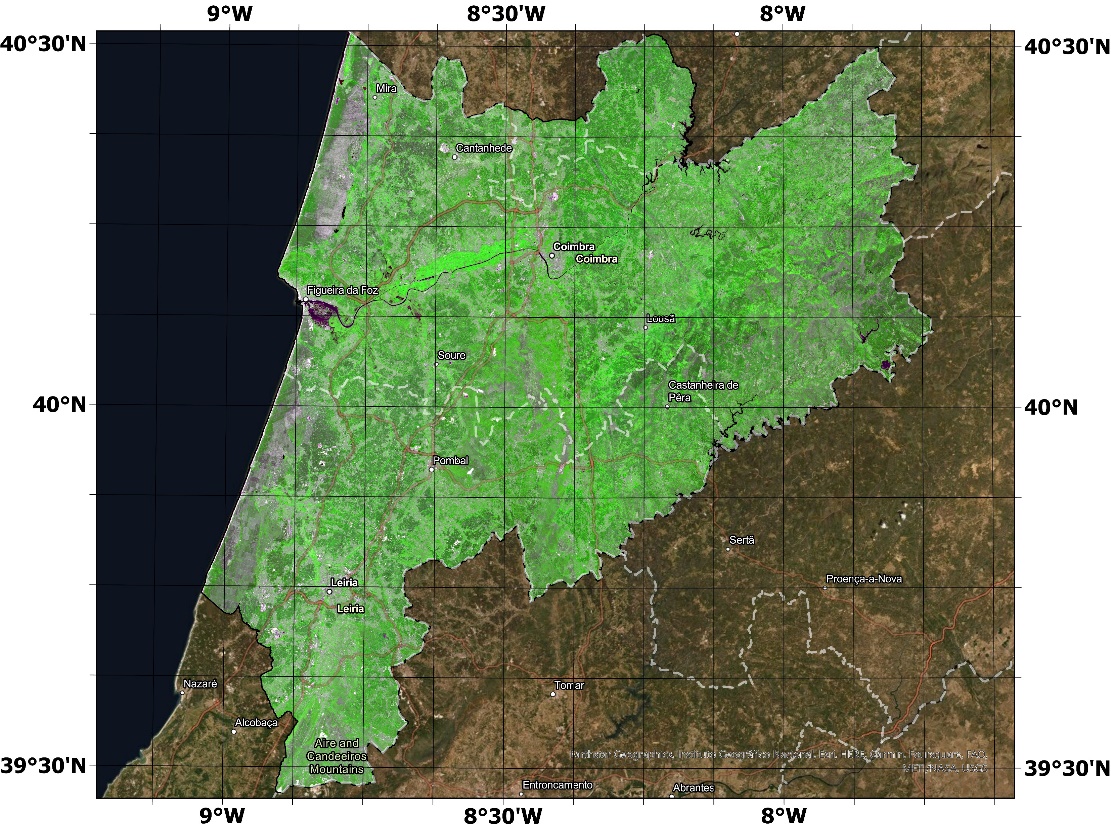 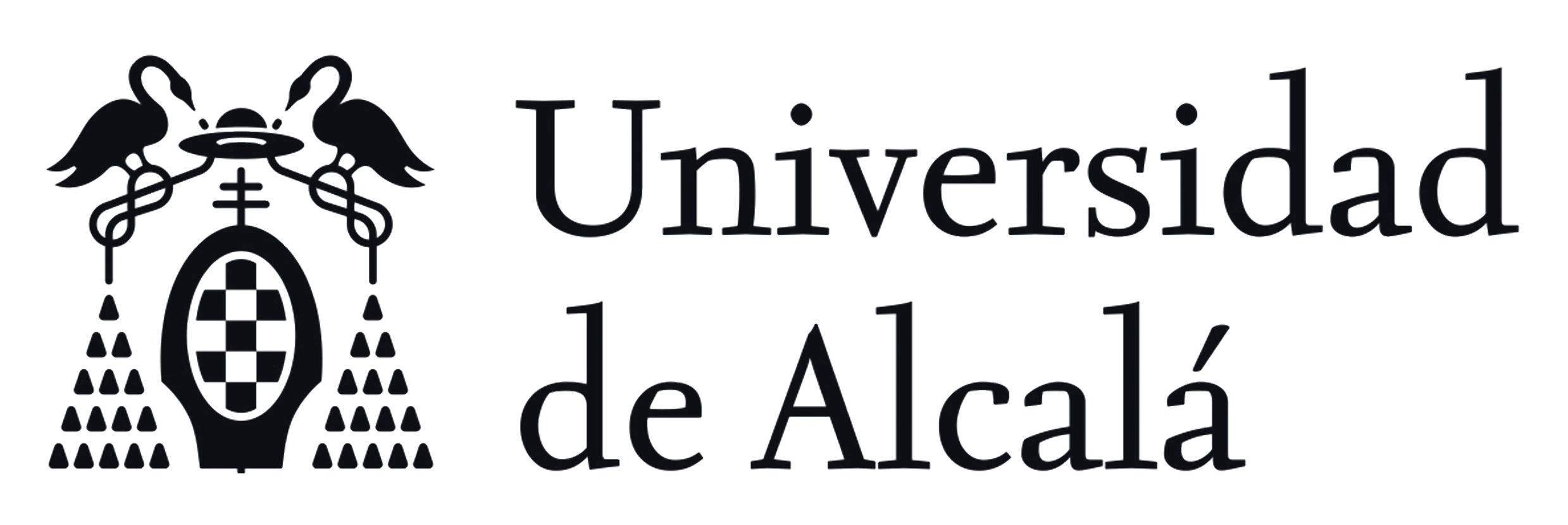 SITIG-UAH 2023
4
Conclusion and Future Works
Introduction
Methodology & Data
Results
Hierarchical-multipurpose fuel classification system
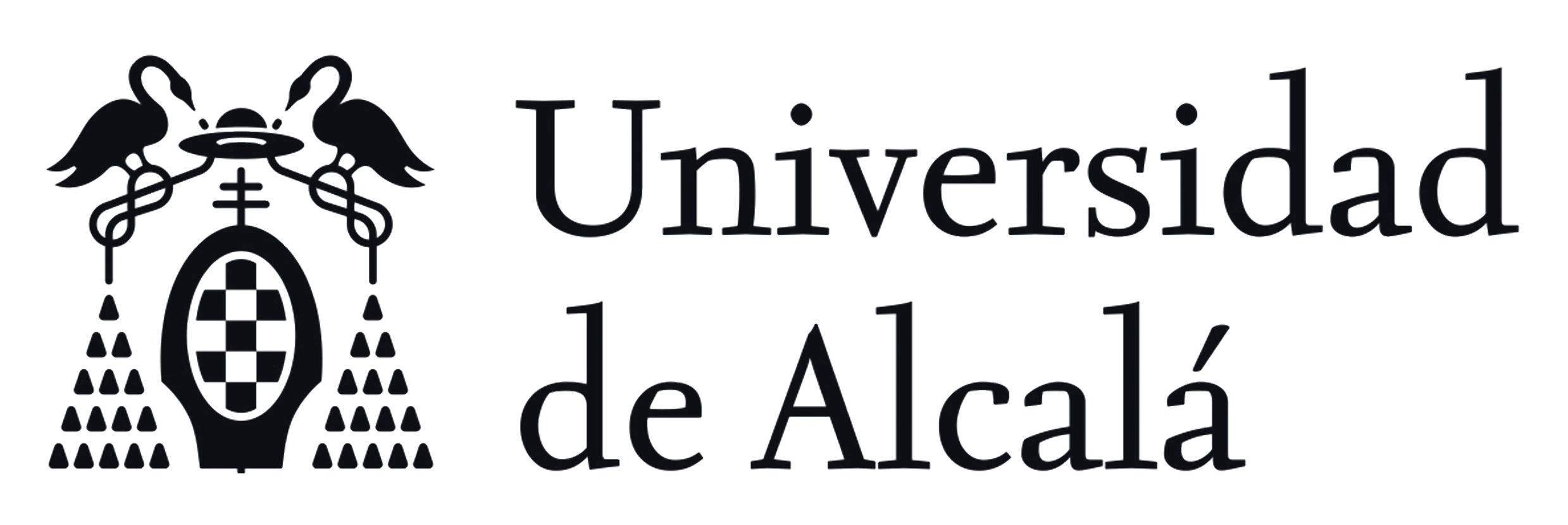 Leaf Type
Deciduousness
SITIG-UAH 2023
Fractional Cover
Fuel Depth
Fuel Type
Aragoneses, E., García, M., Salis, M., Ribeiro, L. M., and Chuvieco, E.: Classification and mapping of European fuels using a hierarchical, multipurpose fuel classification system, Earth Syst. Sci. Data, 15, 1287–1315, https://doi.org/10.5194/essd-15-1287-2023, 2023.
5
Conclusion and Future Works
Introduction
Methodology & Data
Results
Primary Map
Sentinel-1
Sentinel-2
Samples
DEM
Preprocessing
Elevation, slope, Aspect
Preprocessing
Preprocessing
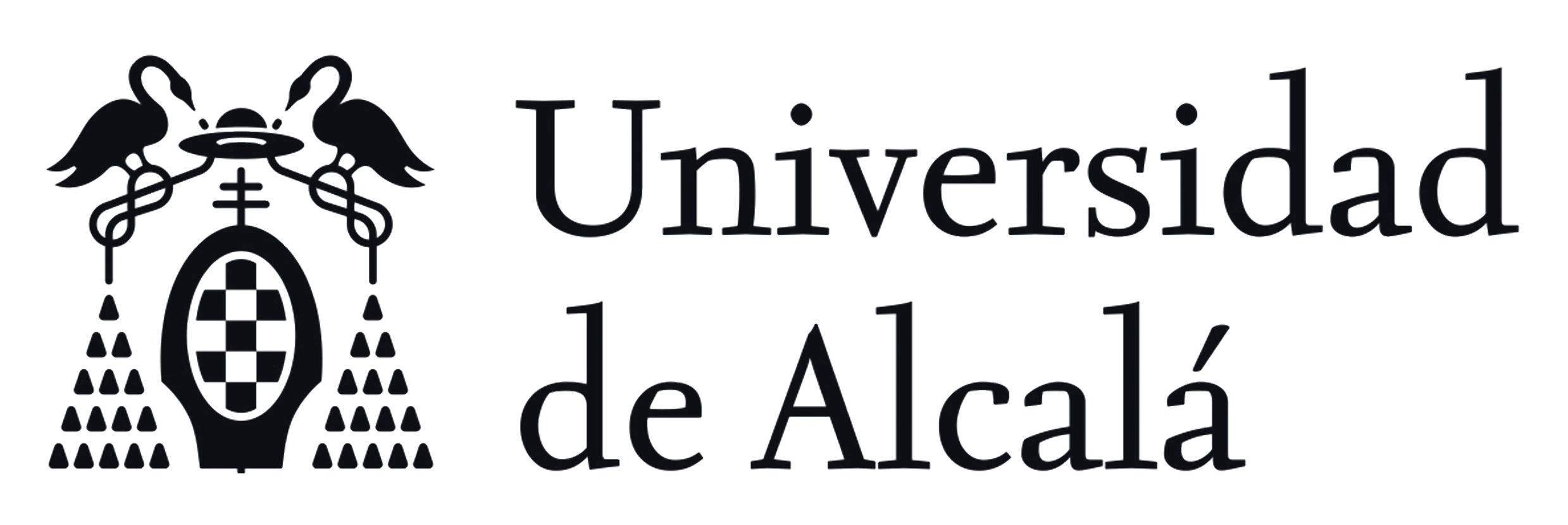 5 Months Images
5 Months images
Test 30%
Train 70%
Mosaic Images
Mosaic Images
SITIG-UAH 2023
Feature Extraction
Feature Extraction
1st Step
Stack Images
Feature Selection
Statistical Accuracy
Random Forest Classifier
Primary Fuel Map
6
Conclusion and Future Works
Introduction
Methodology & Data
Results
Final Map
Biophysical models
Validation samples
NDVI
Fuel Biomass
Precipitation
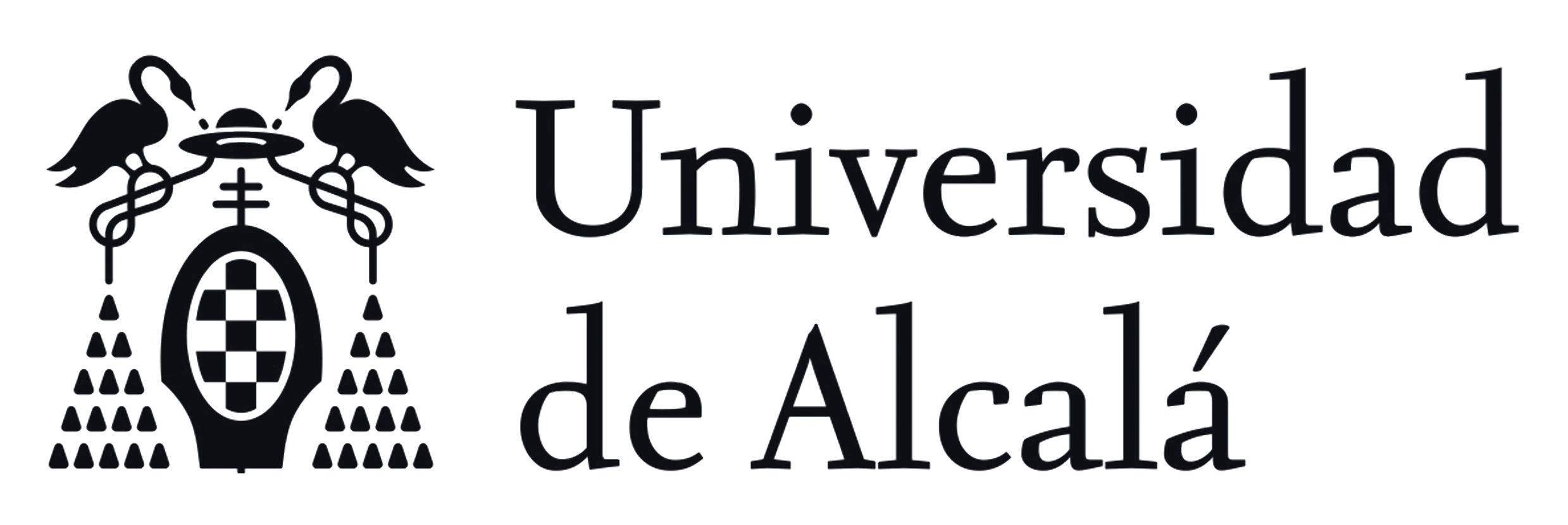 Statistical Accuracy
Fuel Depth
Primary Fuel Map
Final Fuel Map
Shrubland biomass  (g m-2)= [0.856 (NDVI)+0.183] Pr  , Pr = [P/Ps]k
Shrub Height (m)= ((Shrubland biomass (g m-2)/1000)-0.708)/2.8
SITIG-UAH 2023
2nd Step
Grassland total biomass (kg/ha) = 3.11 + (25.11 * b5 + (-12.88*b8) + (9.46*NDVI))
Grass Depth (m) = (biomass (gm-2)-161.09) / 578
Marildo Guerini Filho, Tatiana Mora Kuplich & Fernando L. F. De Quadros (2020) Estimating natural grassland biomass by vegetation indices using Sentinel 2 remote sensing data, International Journal of Remote Sensing, 41:8, 2861-2876, DOI: 10.1080/01431161.2019.1697004
Maxim Shoshany & Lev Karnibad (2011) Mapping shrubland biomass along Mediterranean climatic gradients: The synergy of rainfall-based and NDVI-based models, International Journal of Remote Sensing, 32:24, 9497-9508, DOI: 10.1080/01431161.2011.562255
Zhang, H., Sun, Y., Chang, L., Qin, Y., Chen, J., Qin, Y., Du, J., Yi, S., and Wang, Y.: Estimation of grassland canopy height and aboveground biomass at the quadrat scale using unmanned aerial vehicle, Remote Sens., 10, 851, https://doi.org/10.3390/rs10060851, 2018.
Saglam, B., Küçük, Ö., Bilgili, E., and Durmaz, B. D.: Estimating Fuel Biomass of Some Shrub Species (Maquis) in Turkey, Turkish J. Agric. For., 32, 349–356, 2008
7
Conclusion and Future Works
Introduction
Methodology & Data
Results
Data
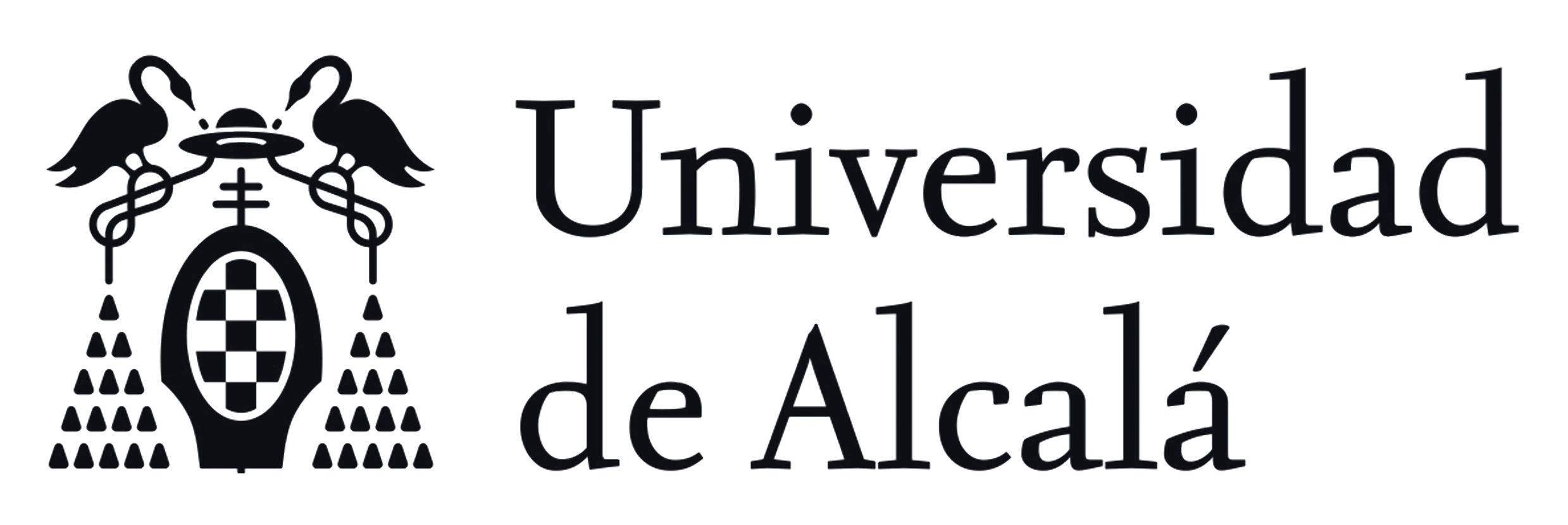 SITIG-UAH 2023
8
Conclusion and Future Works
Introduction
Methodology & Data
Results
Band Selection
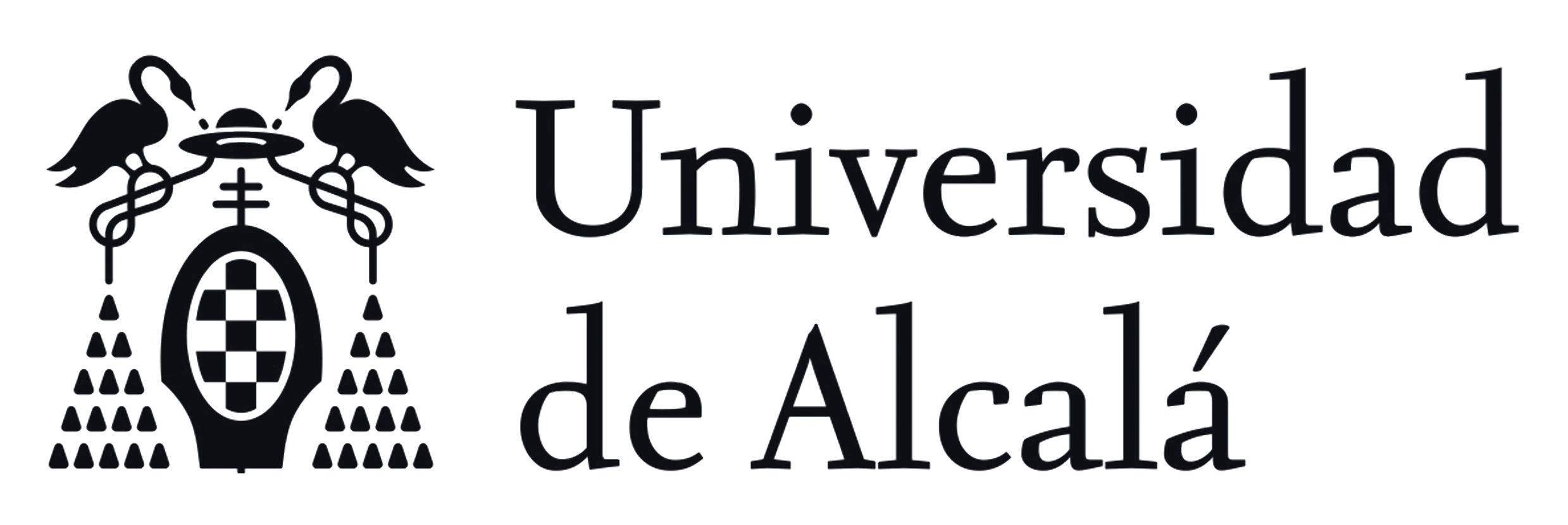 Selection of 35 bands based on Recursive Feature Extraction (RFE) and Random Forest built-in feature importance measures
SITIG-UAH 2023
9
Conclusion and Future Works
Introduction
Methodology & Data
Results
Height Estimation
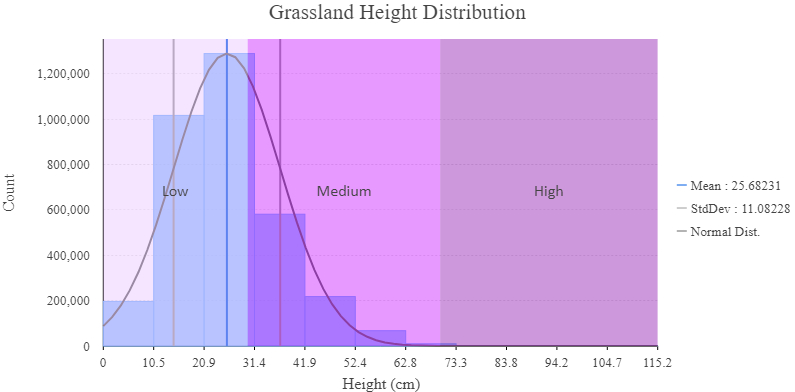 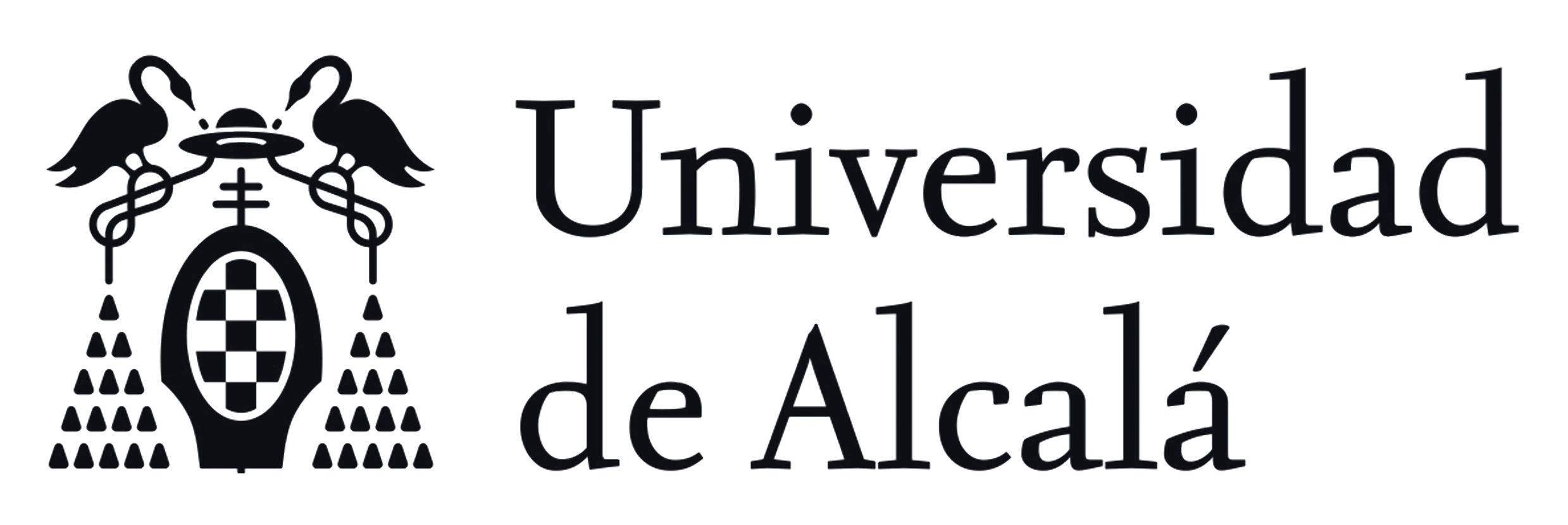 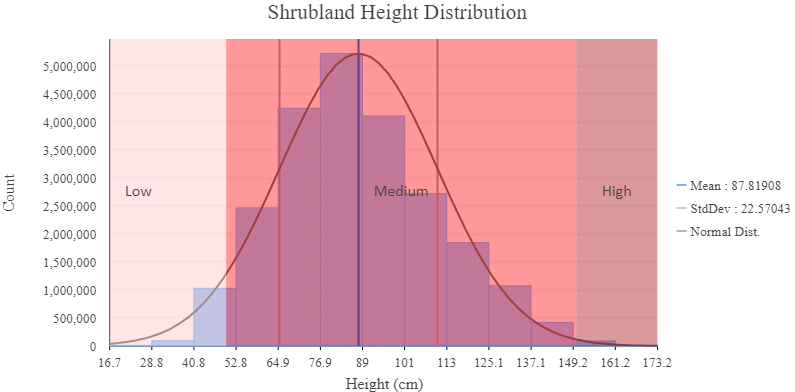 SITIG-UAH 2023
10
Conclusion and Future Works
Introduction
Methodology & Data
Results
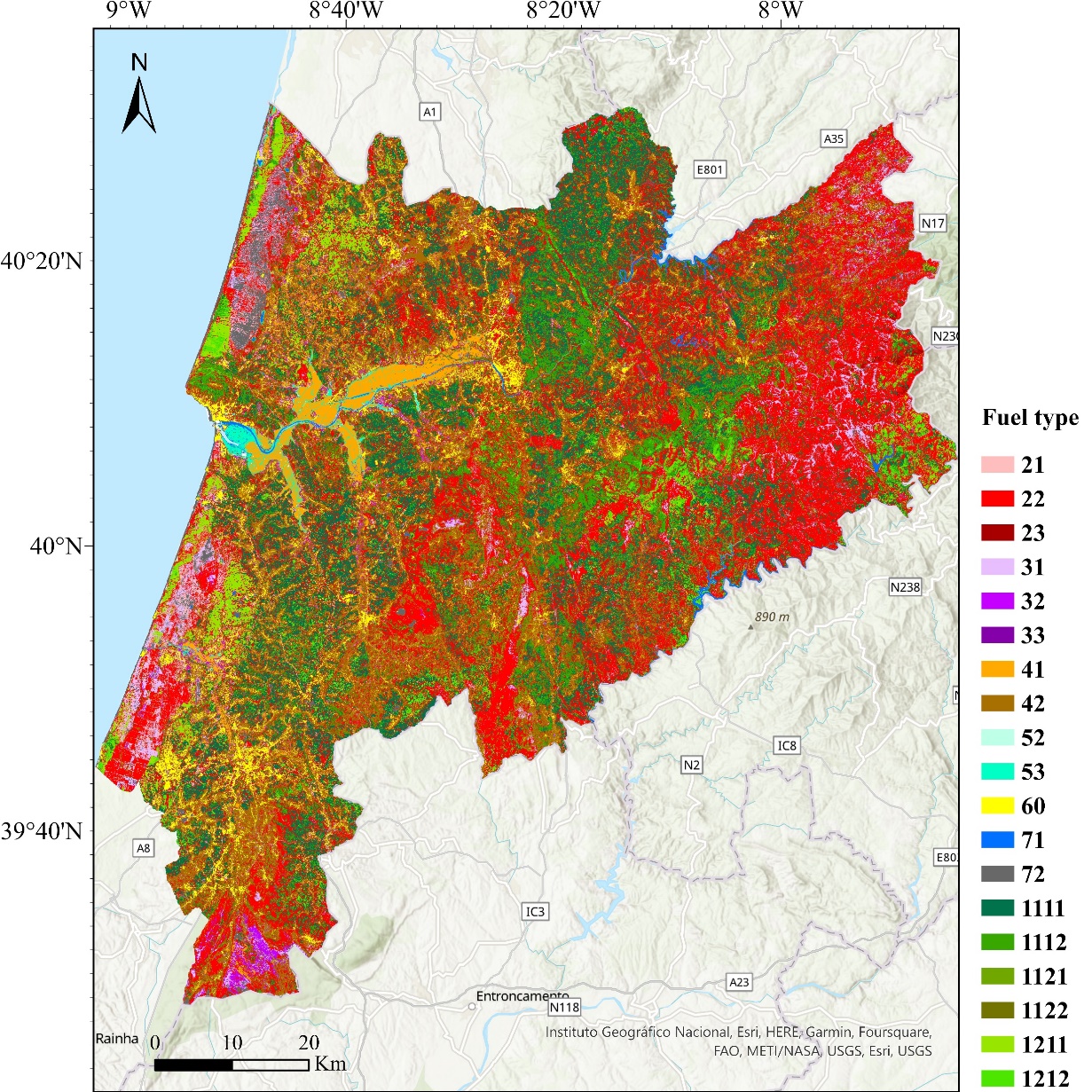 Results
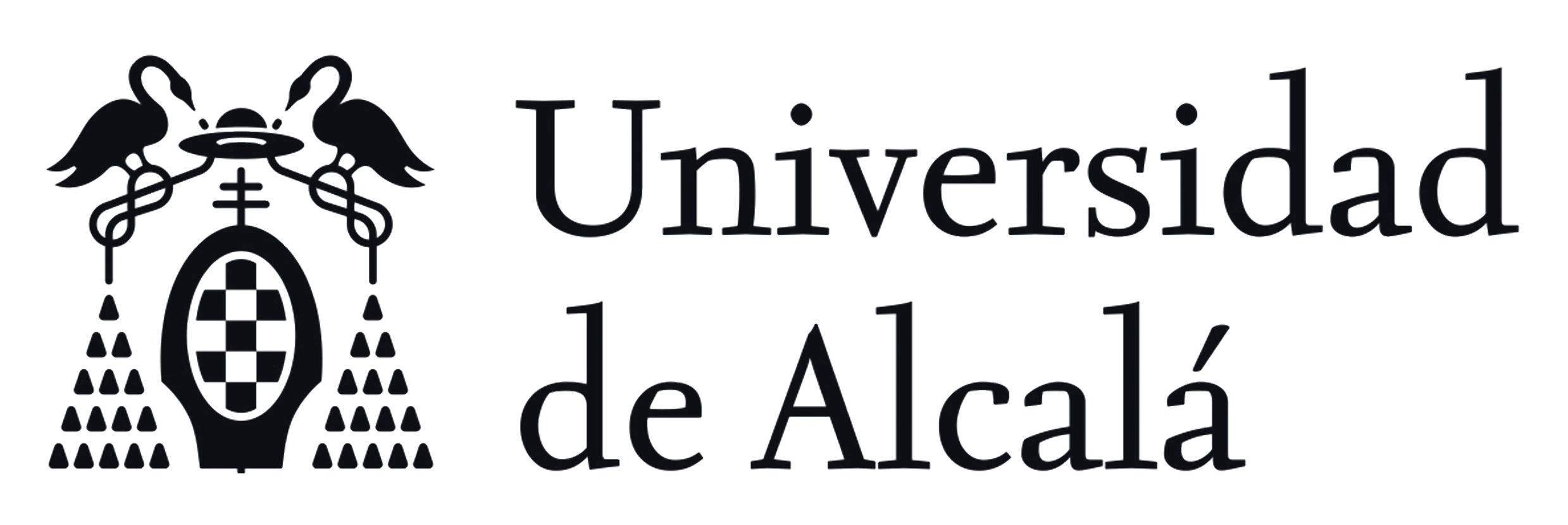 Primary map    Final map


Overall Accuracy                88.94% ±1               83.62% ±1   

Min Producer Accuracy     72.13%                   64.51%

Min User Accuracy             60%                         50%

Mean F1-score	          87.65%	       83.45%
SITIG-UAH 2023
11
Conclusion and Future Works
Introduction
Methodology & Data
Results
Confusion Matrix
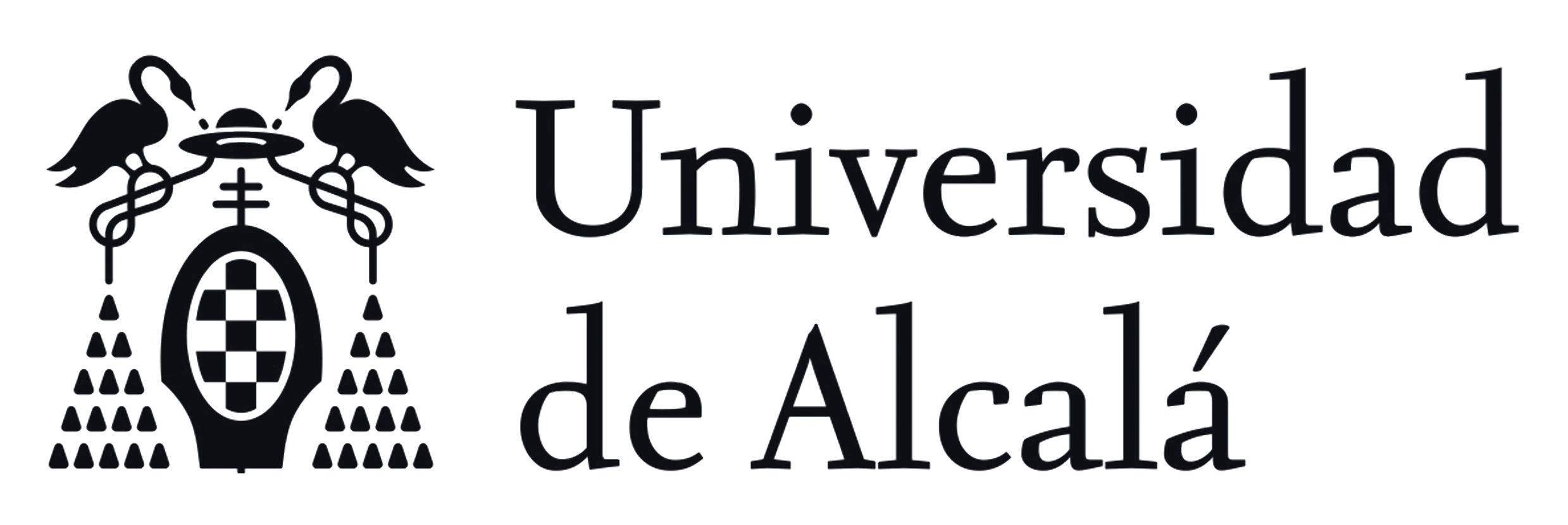 SITIG-UAH 2023
12
Conclusion and Future Works
Introduction
Methodology & Data
Results
Occupied Area
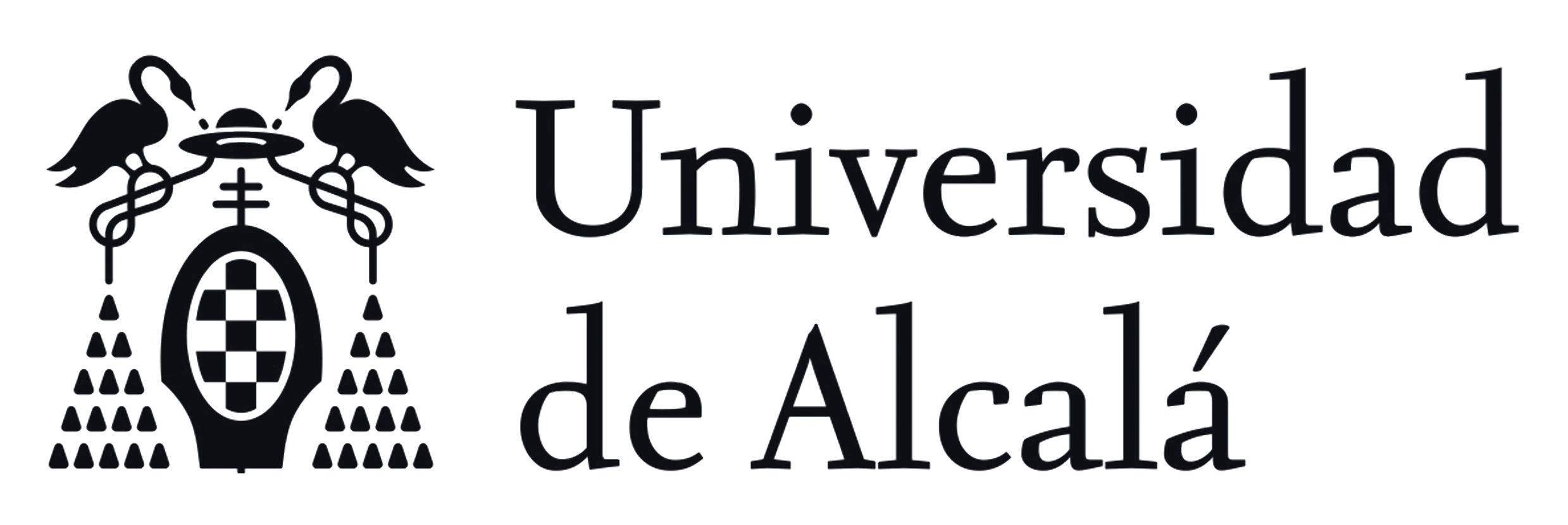 SITIG-UAH 2023
13
Conclusion and Future Works
Introduction
Methodology & Data
Results
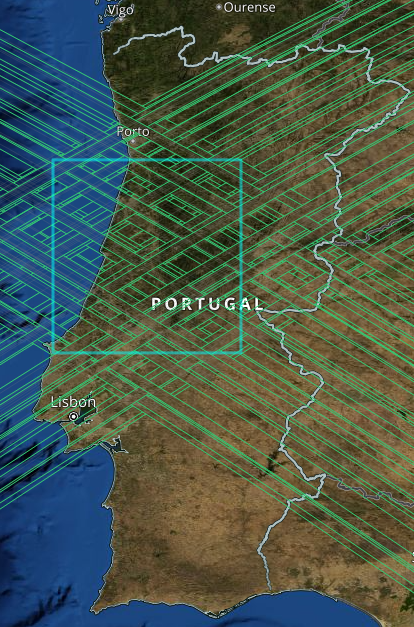 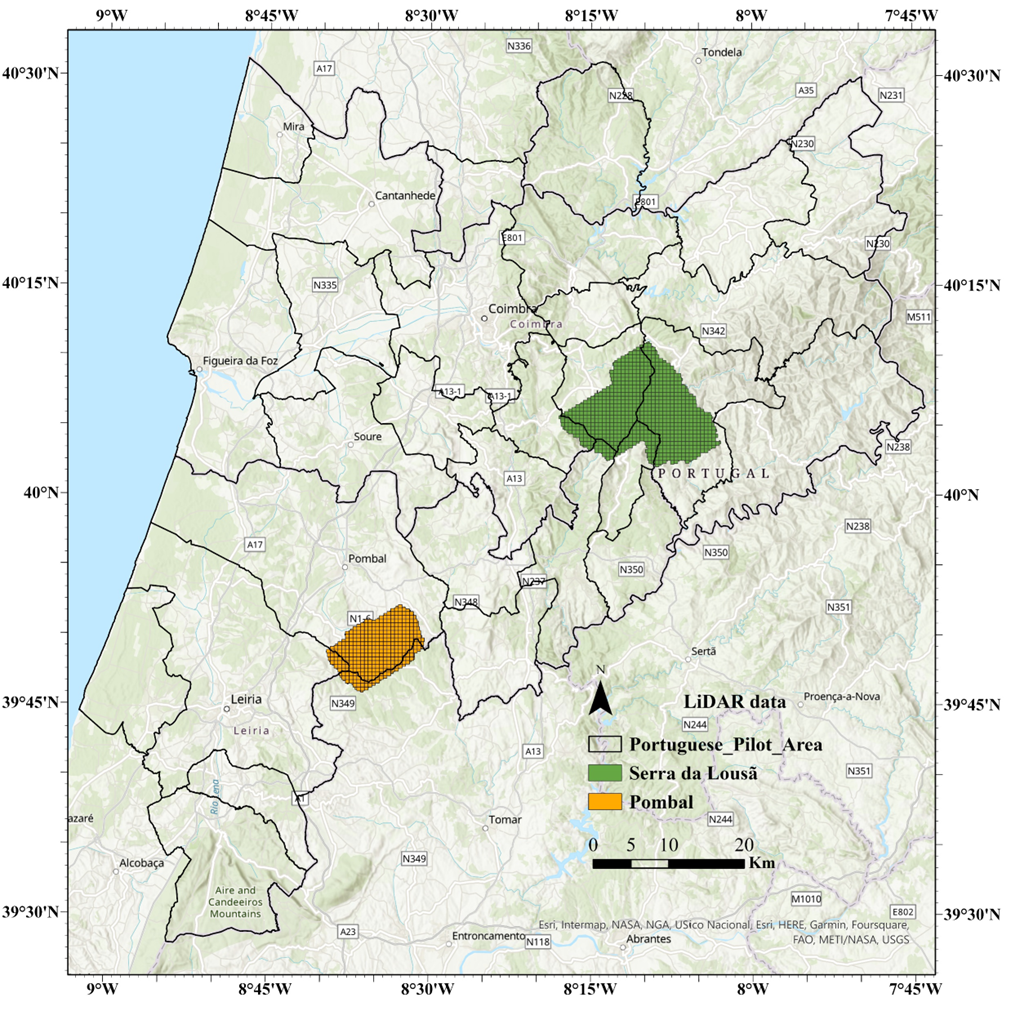 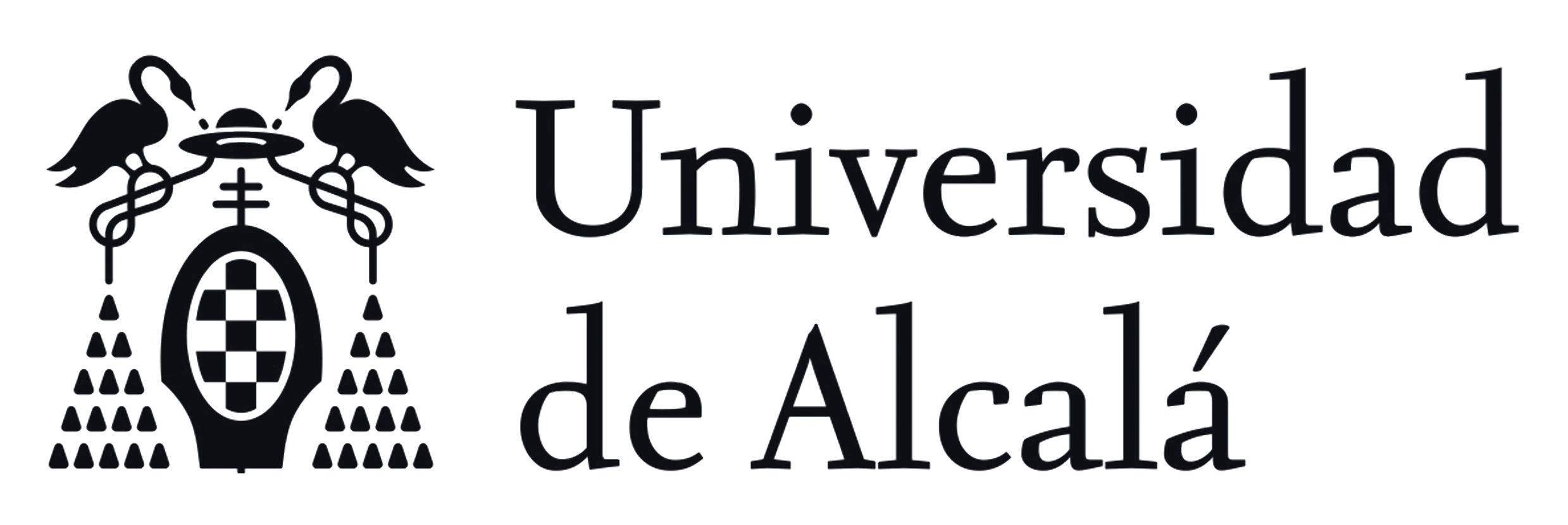 SITIG-UAH 2023
Pegah Mohammadpour
pegah.mohammadpour@edu.uah.es
14
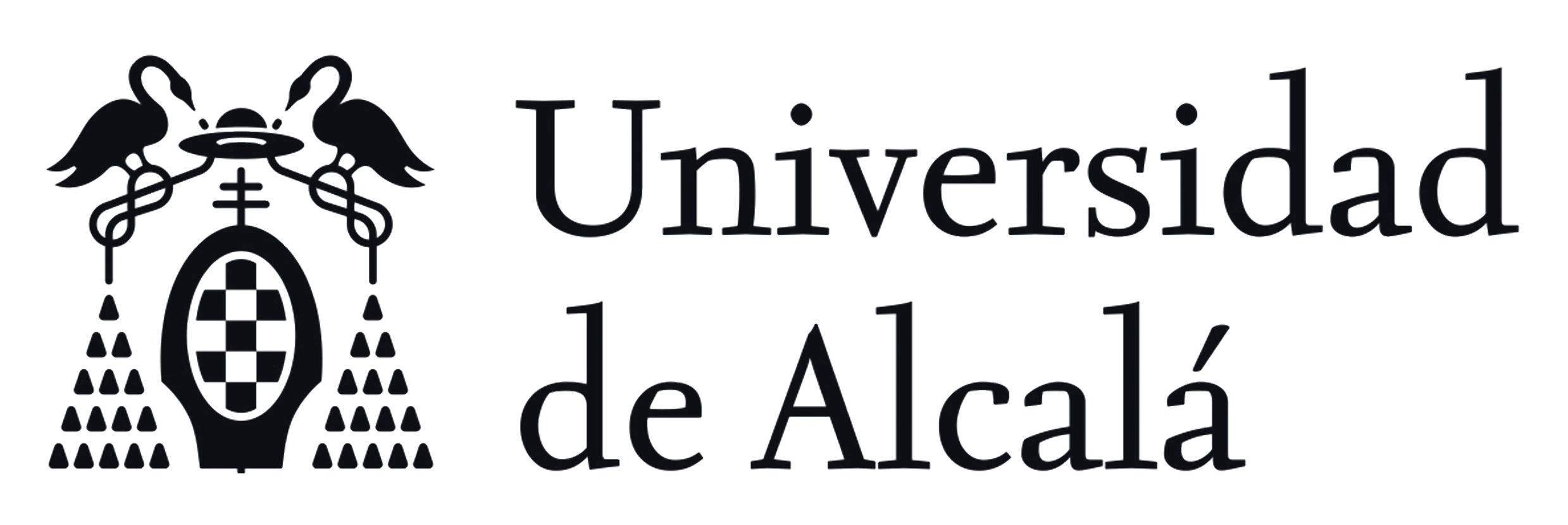 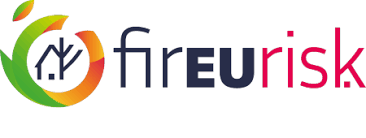 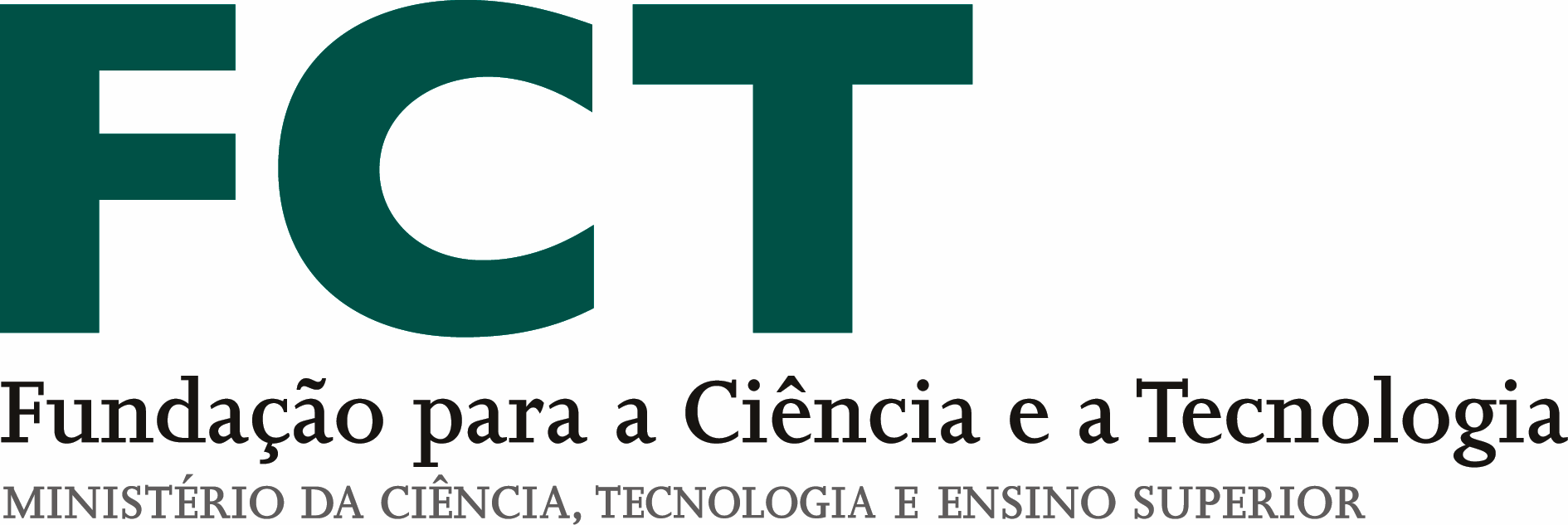 pegah.mohammadpour@edu.uah.es
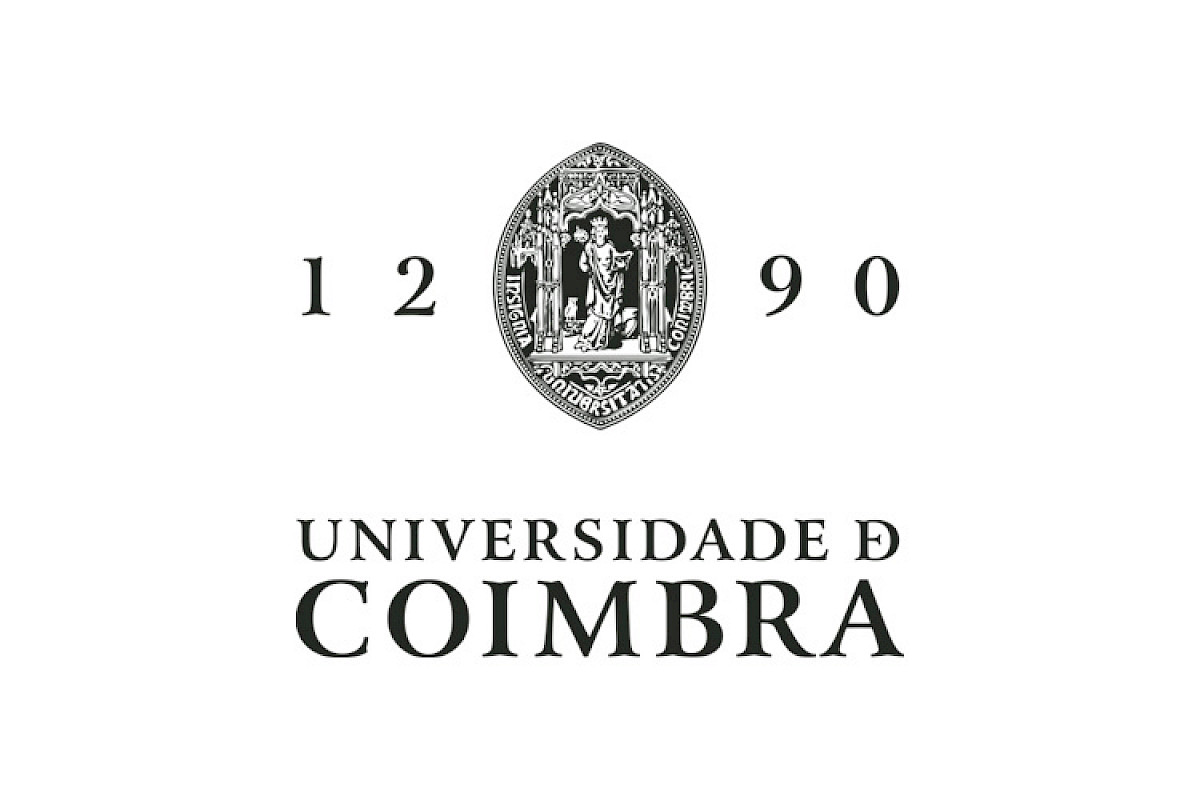 This work is financed by national funds through FCT - Foundation for Science and Technology, under grant agreement 2021.05971.BD attributed to the 1st author.